A encruzilhada da gestão de pessoas no setor ´público brasileiro: dilemas
Cenário atual
Crescimento vegetativo do gasto com servidores – boa parte com inativos
Trabalhadores pouco motivados
Gestor com poucos instrumentos à mão (cenoura e/ou chicote)
Cenário Atual
Idade média alta e crescendo (efetivos)
Demanda cada vez maior por serviços de qualidade e eficiência.
40 a 50% da força aposenta nos próximos 5 anos
Multiplicidade de vínculos
Encruzilhada Atual
Como produzir mais, com força de trabalho decrescente?
Por que ele fica desmotivado?
O que o gestor costuma fazer quando o servidor não entrega o desejado?
Aceita o desempenho inferior
Quando o servidor “entrega” algo
Geladeira
Quando não “entrega” nada
Transferência
Acabar com a estabilidade/ outras medidas punitivas resolvem?
Por qual motivo não atua de modo mais firme?
Desafios para aumentar a produtividade?
Departamento de RH ainda está voltado predominantemente para papelada/legislação;
Investimentos em treinamento e desenvolvimento são limitados em épocas de restrição orçamentária;
-   Padrão “comando e controle” do modelo burocrático não pode ser mais o paradigma. 

Ex: controle de horário não resolve problema de produtividade na maior parte dos casos – cada pessoa atualmente tem uma central multimídia no bolso.
Desafios para aumentar a produtividade?
- Temos dificuldades na avaliação de desempenho
Ainda não conseguimos medir entrega dos trabalhadores e impacto no resultado do grupo e da instituição
Sem métricas, dificulta implementar:
Remuneração variável;
Progressão diferenciada (fast track)  e
Trabalho remoto.
Desafios para aumentar a produtividade?
Digitalização – e-gov está voltada predominantemente para relacionamento cidadão-balcão.
Isso é correto, mas gera mais trabalho e demanda reprimida.
Se não simplificarmos a legislação e processos vai gerar colapso do atendimento / lentidão.
Desafios para aumentar a produtividade?
Com multiplicidade de carreiras, temos dificuldade de melhor aproveitar e movimentar servidores.
Não podemos definir/congelar atribuições no momento de entrada – perspectiva de 30 a 40 anos de carreira
Algumas medidas importantes
Desafios na Reforma Administrativa
Como sair do escritório dos anos 50 e ir para o Século XXI?
Como sair do escritório dos anos 50 e ir para o Século XXI?
Rodrigo Rennó
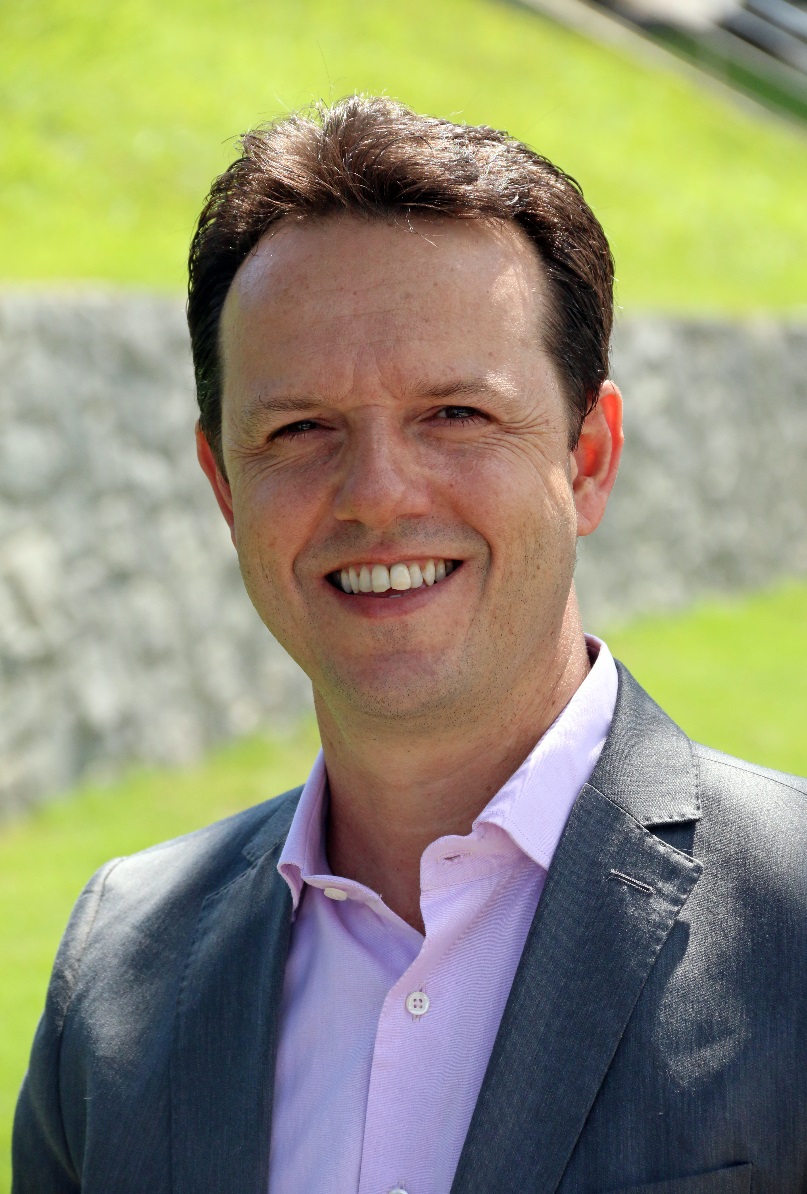 @profrodrigorenno
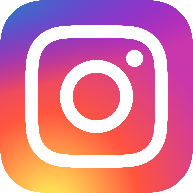 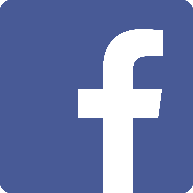 @profrodrigorenno
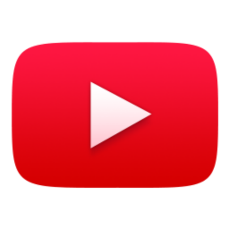 /rodrigorenno99
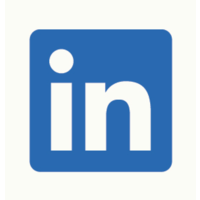 /profrodrigorenno